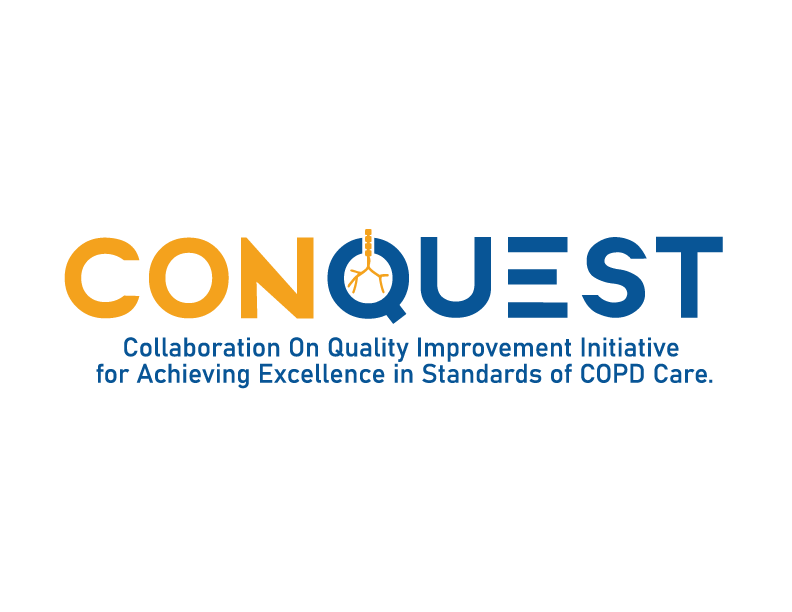 CONQUEST quality standards: for the COllaboratioN on QUality improvement initiative for achieving Excellence in STandards of COPD care
Rachel Pullen, Marc Miravitlles, Anita Sharma, Dave Singh, Fernando Martinez, John R Hurst, Luis Alves, Mark Dransfield, Rongchang Chen, Shigeo Muro, Tonya Winders, Christopher Blango, Hana Muellerova, Frank Trudo, Paul Dorinsky, Marianna Alacqua, Tamsin Morris, Victoria Carter, Amy Couper, Rupert Jones, Konstantinos Kostikas, Ruth Murray, David Price

International Journal of Chronic Obstructive Pulmonary Disease 2021:16 2301–2322
CONQUEST is conducted by Optimum Patient Care Global and the Observational and Pragmatic Research Institute and is co-funded by Optimum Patient Care Global and AstraZeneca
Veeva ID: Z4-38430
Date of preparation: October 2021
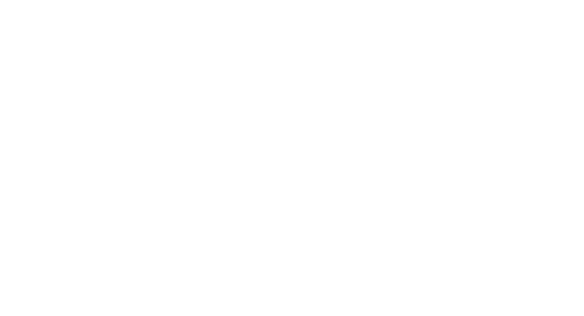 Background
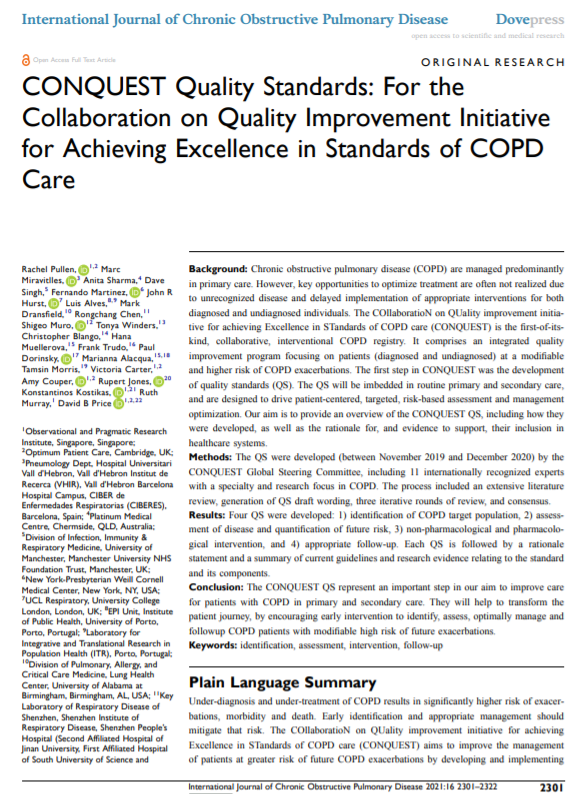 Globally, the burden of COPD is high and remains a public health priority 

It is often underdiagnosed and undertreated in primary care, leading to worsening of disease and increased symptoms

CONQUEST is the first-of-its-kind collaborative, interventional, COPD registry with an integrated quality improvement program aiming to improve patient care and outcomes
Pullen R et al. Int J Chron Obstruct Pulmon Dis 2021:16 2301–2322
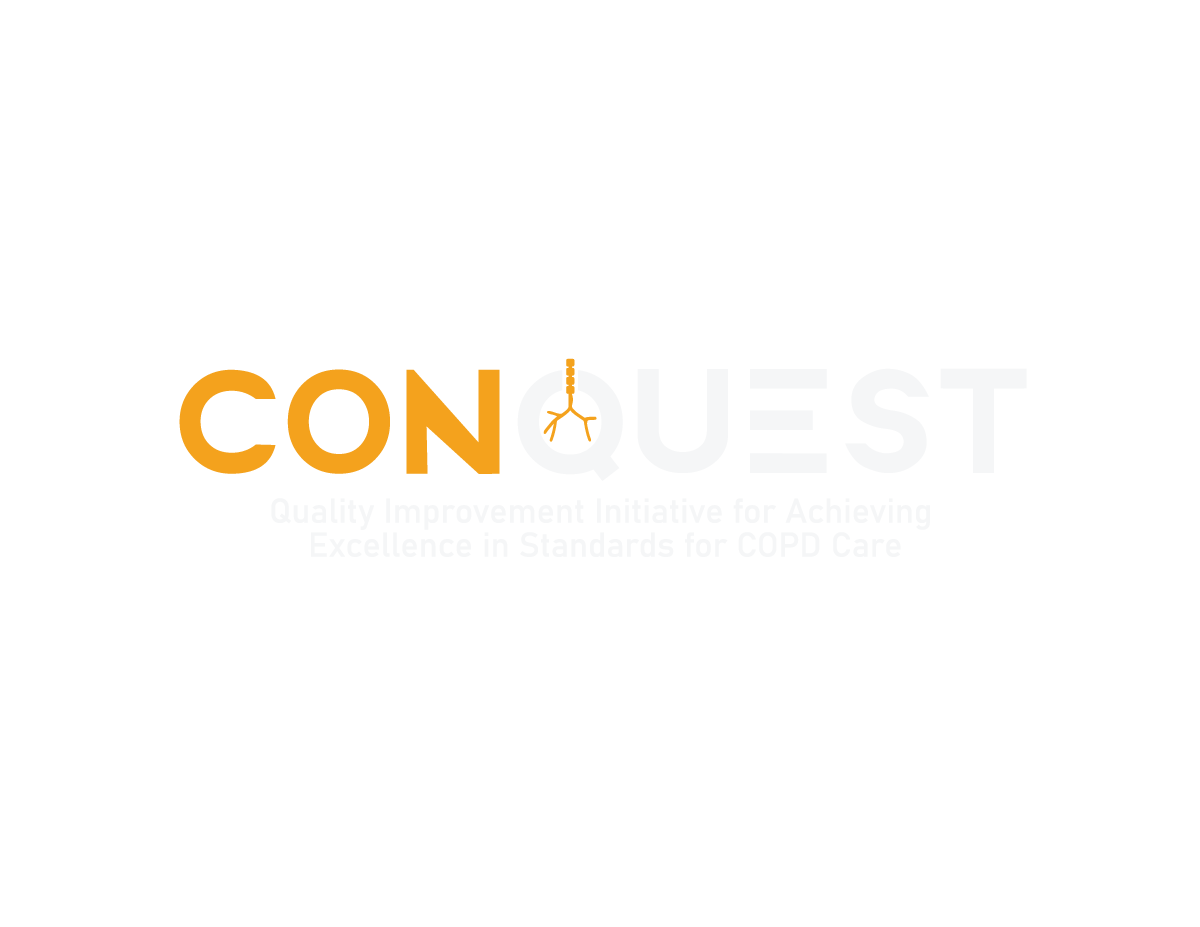 Veeva ID: Z4-38430
Date of preparation: October 2021
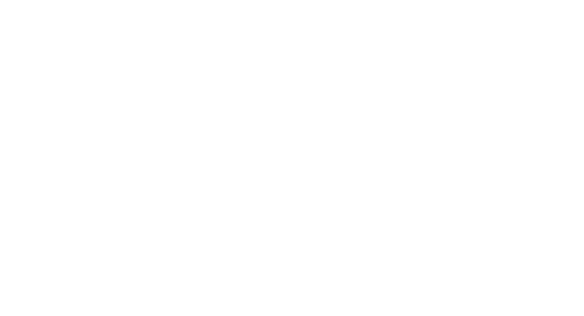 Opportunities To Diagnose COPD Are Often Missed in Primary Care
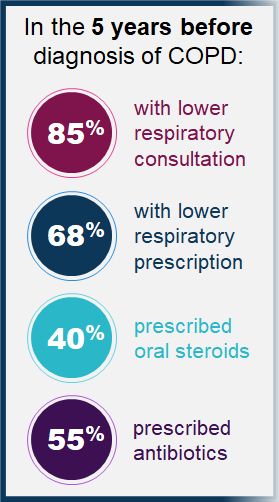 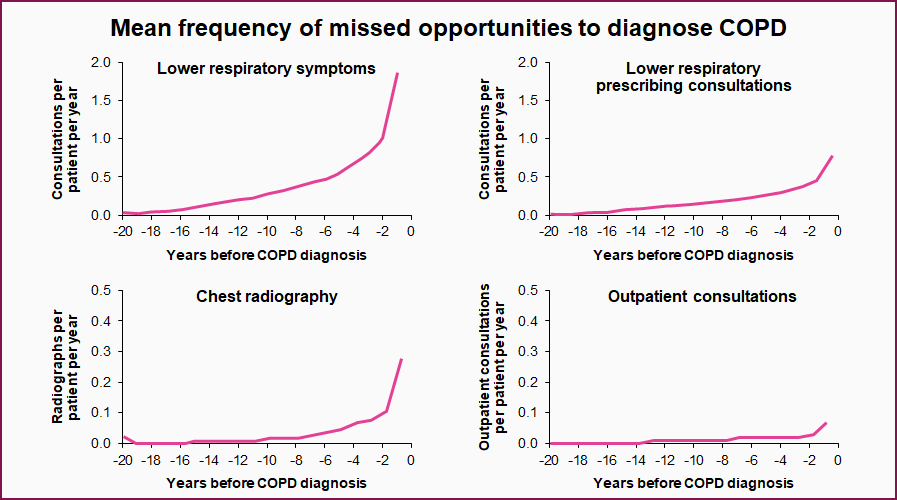 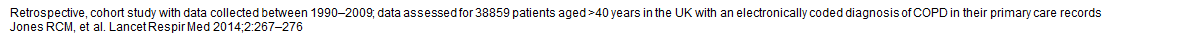 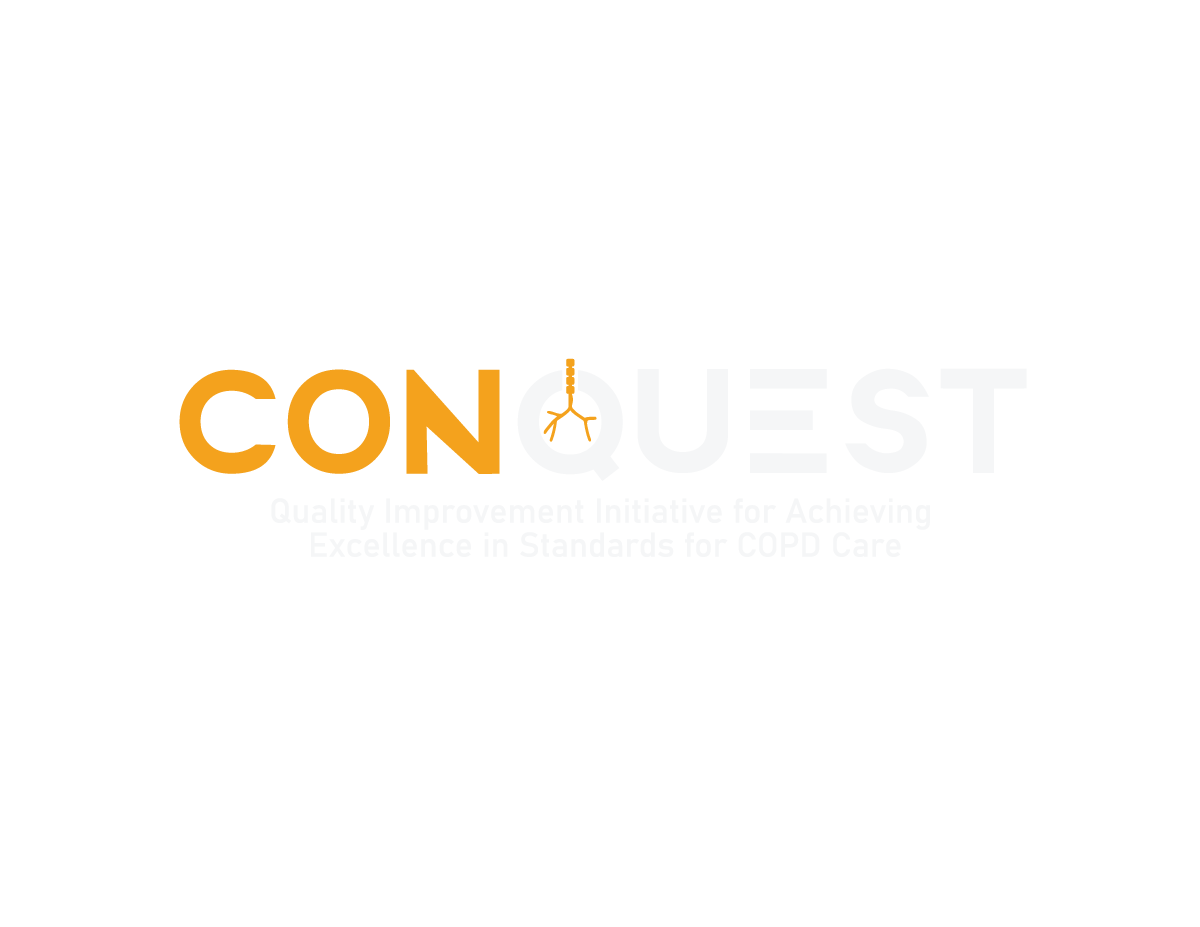 Veeva ID: Z4-38430
Date of preparation: October 2021
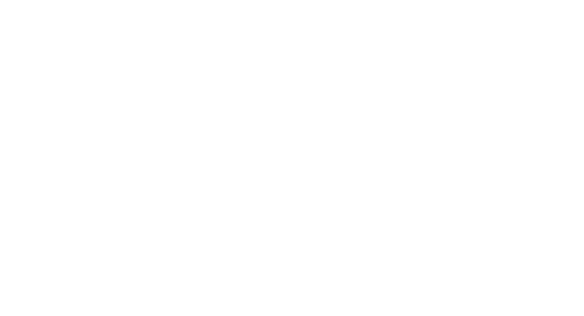 Evidence for Under and Over-treatment of COPD patients based on UK data (2019)
Halpin DG, Price D et al. E Clinical Med 2019; 14:32-41
Appropriateness of therapy in COPD patients on maintenance therapy with ≥ 2 exacerbations and mMRC ≥ 2 in 2014 according to recommendations of the GOLD 2019 Report, based on dyspnea, exacerbation frequency and blood eosinophil counts (‘eos’) at Index Date. 
Data from Halpin et al E Clinical Med 2019
Appropriateness of therapy in COPD patients on maintenance therapy with ≥ 2 exacerbations and mMRC <2 in 2014 according to recommendations of the GOLD 2019 Report, based on dyspnea, exacerbation frequency and blood eosinophil counts (‘eos’) at Index Date. 
Data from Halpin et al E Clinical Med 2019
(N=93)
(N=893)
(N=520)
(N=96)
(N=1040)
(N=640)
Veeva ID: Z4-38430
Date of preparation: October 2021
[Speaker Notes: Over- & under-treatment defined as per Supplemental Table S1 & Supplemental Table S2 https://www.ncbi.nlm.nih.gov/pmc/articles/PMC6833455/bin/mmc1.docx 
https://doi.org/10.1016/j.eclinm.2019.07.003]
COPD Is Associated With Many Comorbid Diseases That Increase Mortality
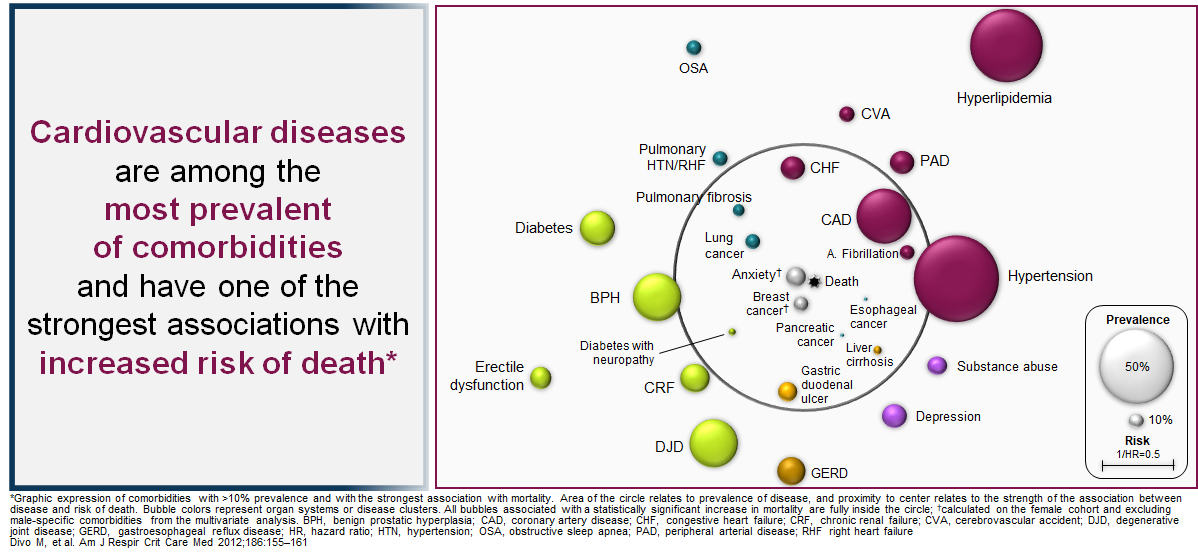 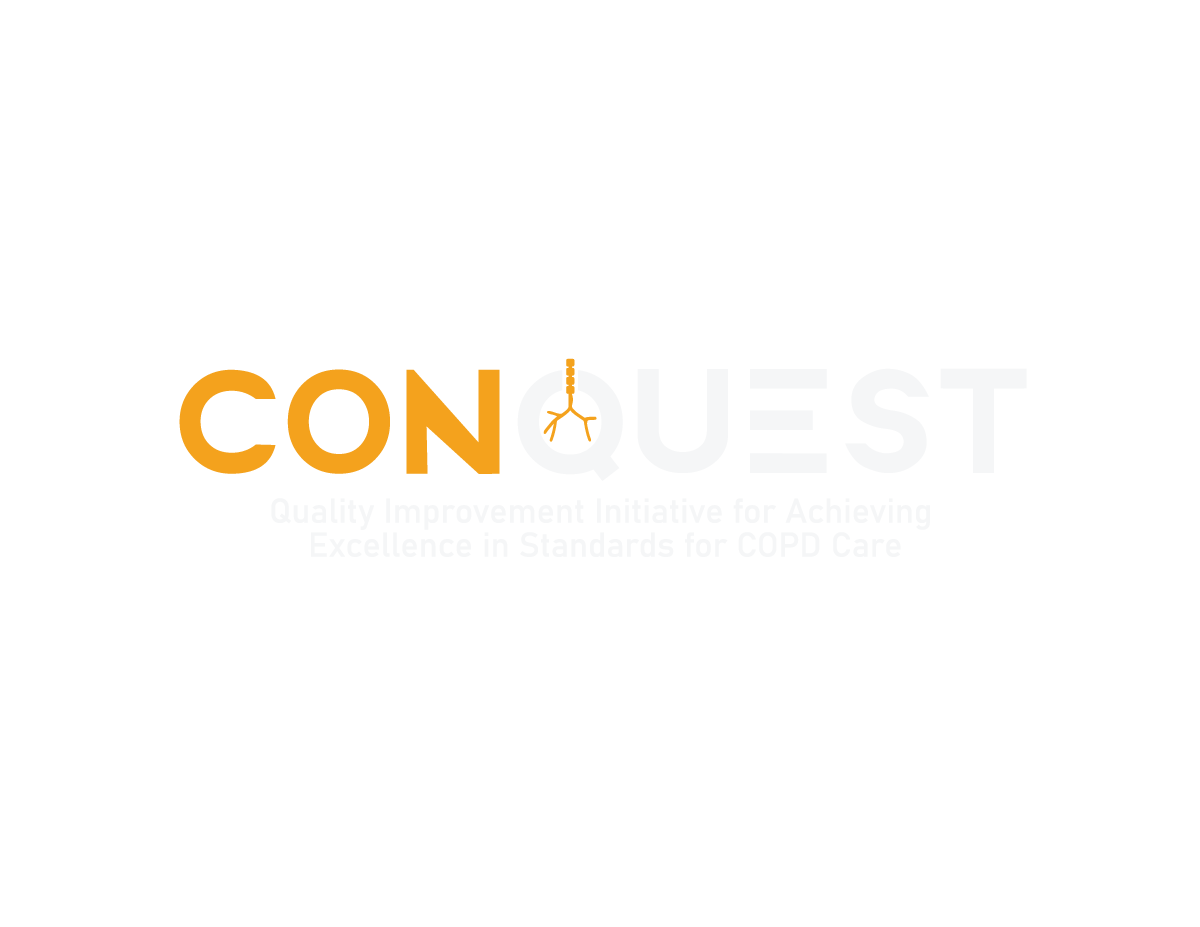 Veeva ID: Z4-38430
Date of preparation: October 2021
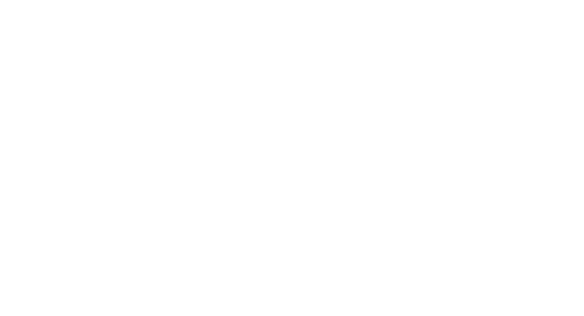 The Need For Improved Quality of Care – Goals for COPD Management in the USA & UK
USA COPD National Action Plan
UK Department of Health
Raising public awareness of COPD
Educate key stakeholders in diagnosis, prevention 
& treatment
Encourage data sharing 
& dissemination
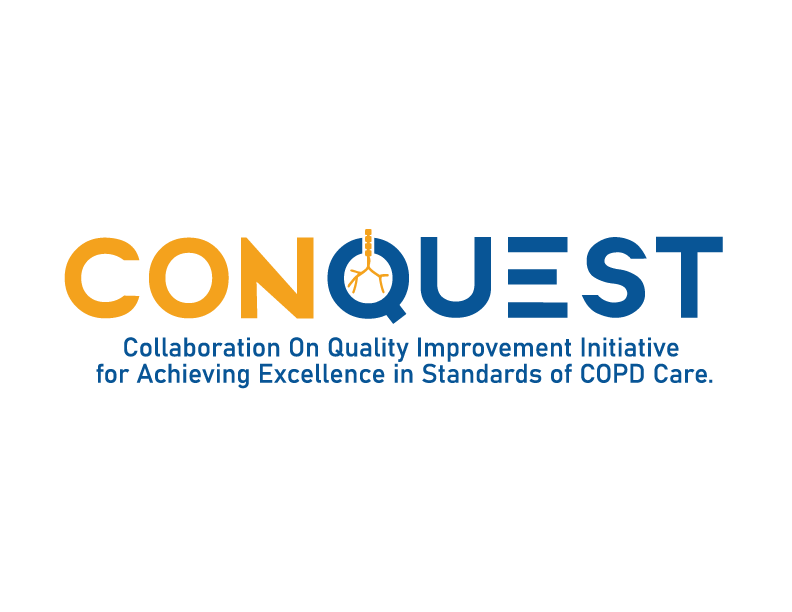 Pullen R et al. Int J Chron Obstruct Pulmon Dis 2021:16 2301–2322
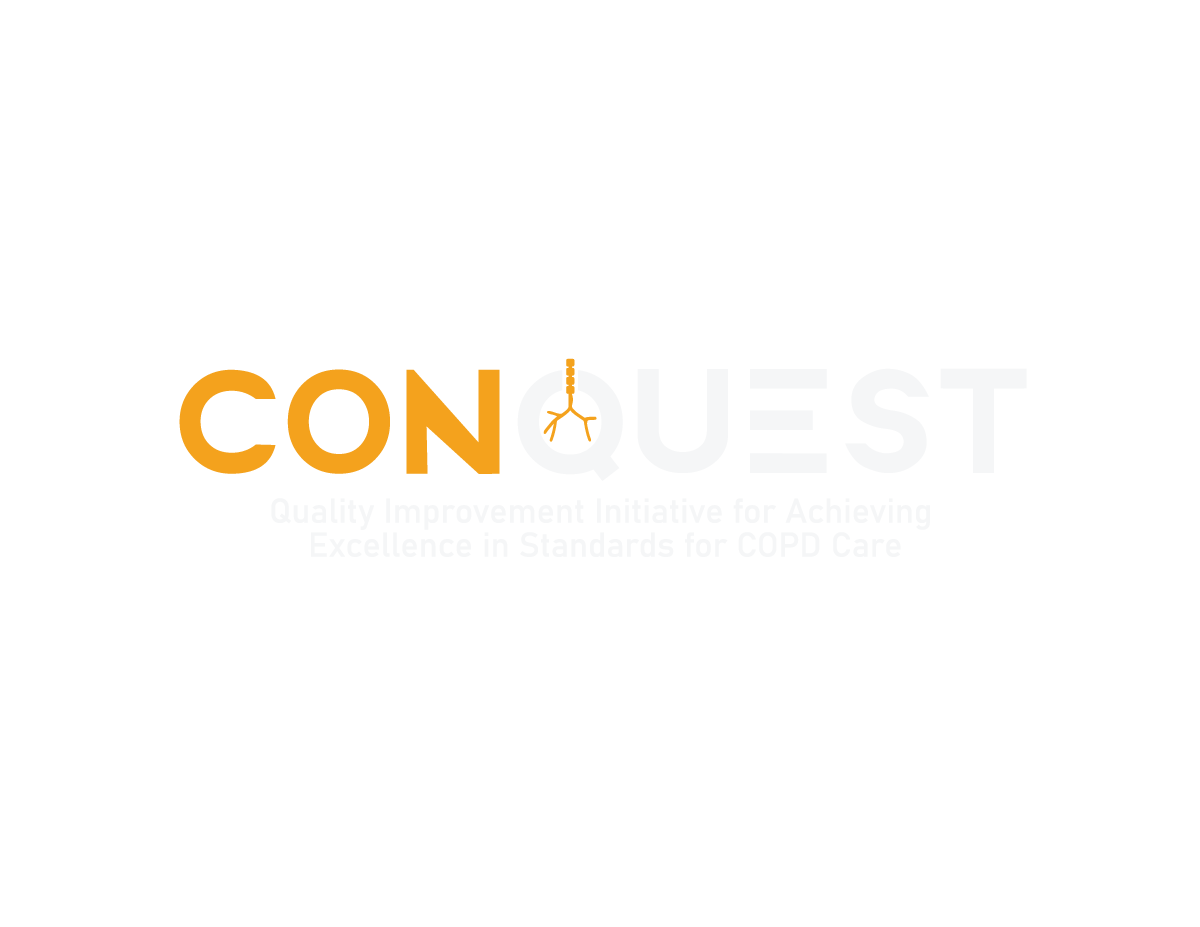 Veeva ID: Z4-38430
Date of preparation: October 2021
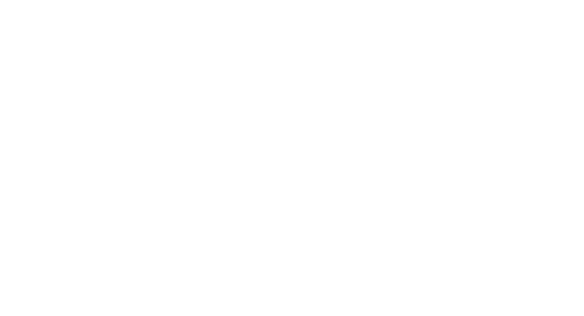 CONQUEST: Vision
“To drive change in the management of COPD patients (both diagnosed & undiagnosed) at a greater risk of future COPD exacerbations and to measure the success of implementing this change in [PREVAIL] cluster randomized trials” *
Presenting this information to clinicians
Closing gaps in current COPD care provision
Imbedding CONQUEST Quality Standards in routine primary care
Integrating information from patients
Driving patient-centered, targeted, risk-based assessment and treatment optimization to empower patients & physicians to improve COPD care
Pullen R et al. Int J Chron Obstruct Pulmon Dis 2021:16 2301–2322
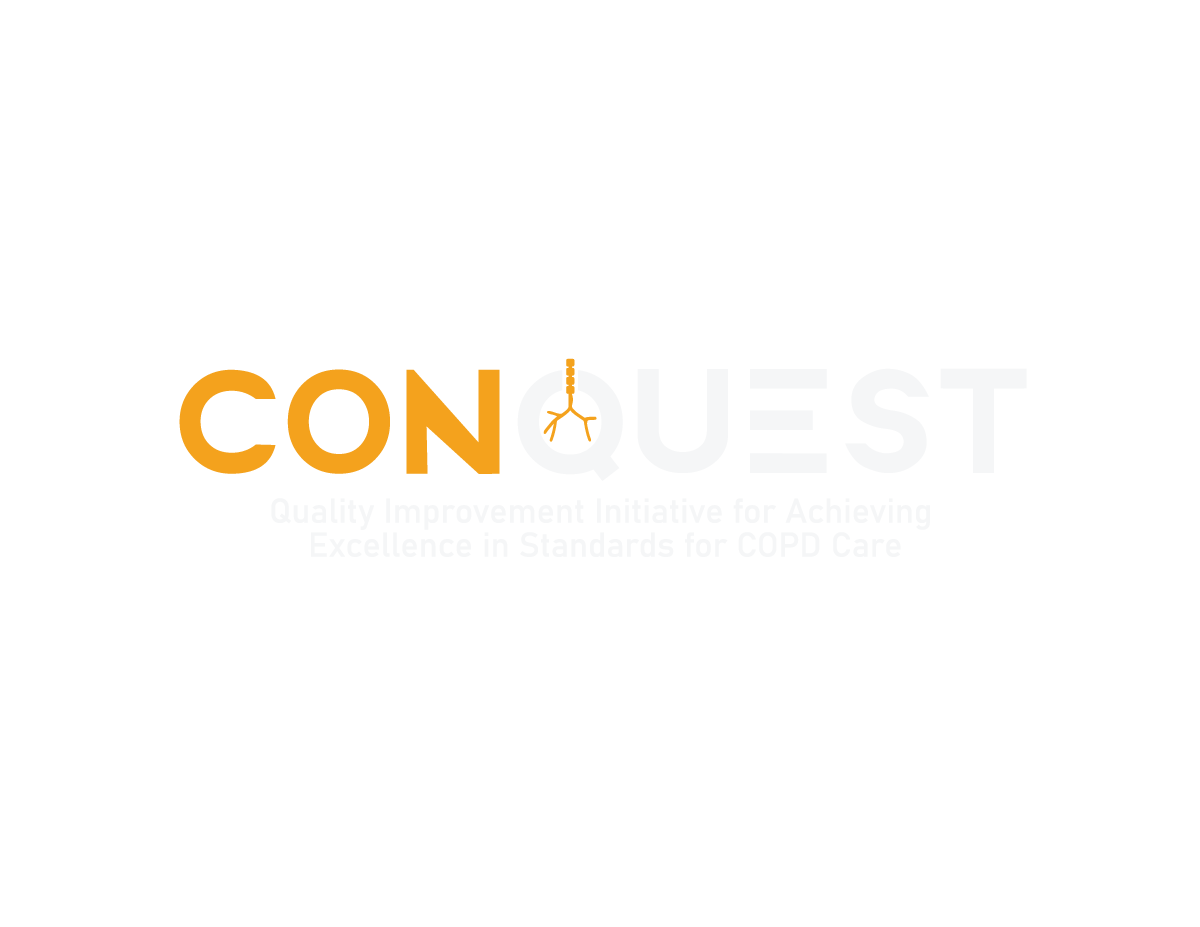 Veeva ID: Z4-38430
Date of preparation: October 2021
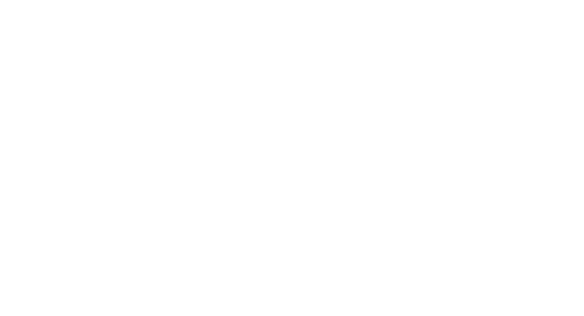 [Speaker Notes: (*) For more information on the PREVAIL cluster randomised trials, please refer to the PREVAIL press release: https://opri.sg/latest-news/evaluating-the-impact-of-targeted-risk-based-management-in-patients-with-modifiable-high-risk-copd/]
CONQUEST Global Steering Committee (GSC)


The GSC provides support, guidance and independent scientific oversight of the overarching CONQUEST program and its vision, including (but not limited to): 

Adoption of CONQUEST beliefs regarding the future of  COPD care
Defining and publishing the Global Quality Standards
Identifying and filling the evidence needs which underpin the Global Quality Standards 
Providing scientific leadership and oversight of the cluster randomised trials in the UK & USA
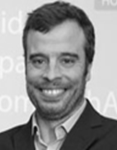 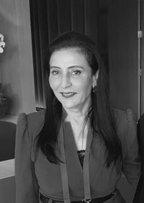 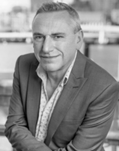 Dr Luis Alves
Dr Anita Sharma
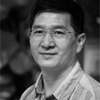 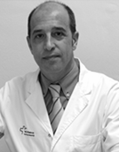 Prof David Price
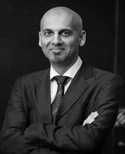 Dr Marc Miravitlles
Prof Rongchang Chen
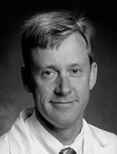 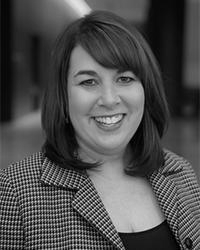 Prof Dave Singh
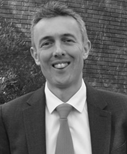 Dr Mark Dransfield
Dr Tonya Winders
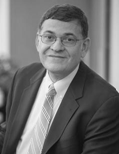 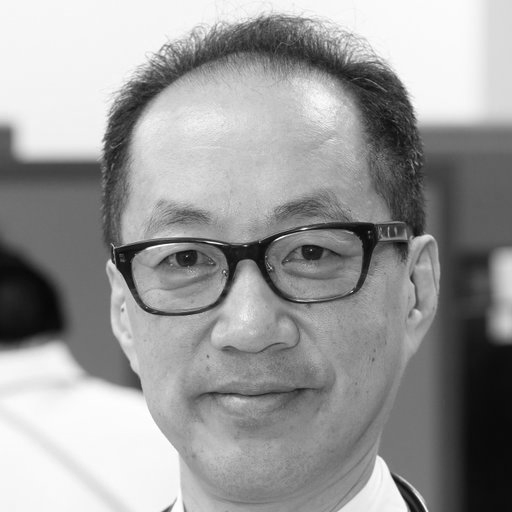 Prof John Hurst
Veeva ID: Z4-38430
Date of preparation: October 2021
Dr Fernando Martinez
Prof Shigeo Muro
[Speaker Notes: Two sets of representatives from the GSC sit in on National Steering Committee meetings, one for each country.]
Development of Evidence-Based Quality Standards (QS) for CONQUEST
“These Quality Standards are core research and evidence-based statements that underpin the CONQUEST initiative and are intended to cover care for a targeted COPD population, a large proportion of whom may be positively impacted by quality COPD care.”
Future-proofing the QS by advocating general principles rather than a stringent and didactic approach
Ensuring the QS are feasible to implement in routine clinical practice
Making the QS practical & easy to use for all stakeholders (e.g., clinicians, policy makers, advocacy groups)
Ensuring QS adherence and impact on disease outcomes can be compared across healthcare systems
Accounting for intercountry differences in COPD burden (morbidity, mortality, socioeconomic)
Pullen R et al. Int J Chron Obstruct Pulmon Dis 2021:16 2301–2322
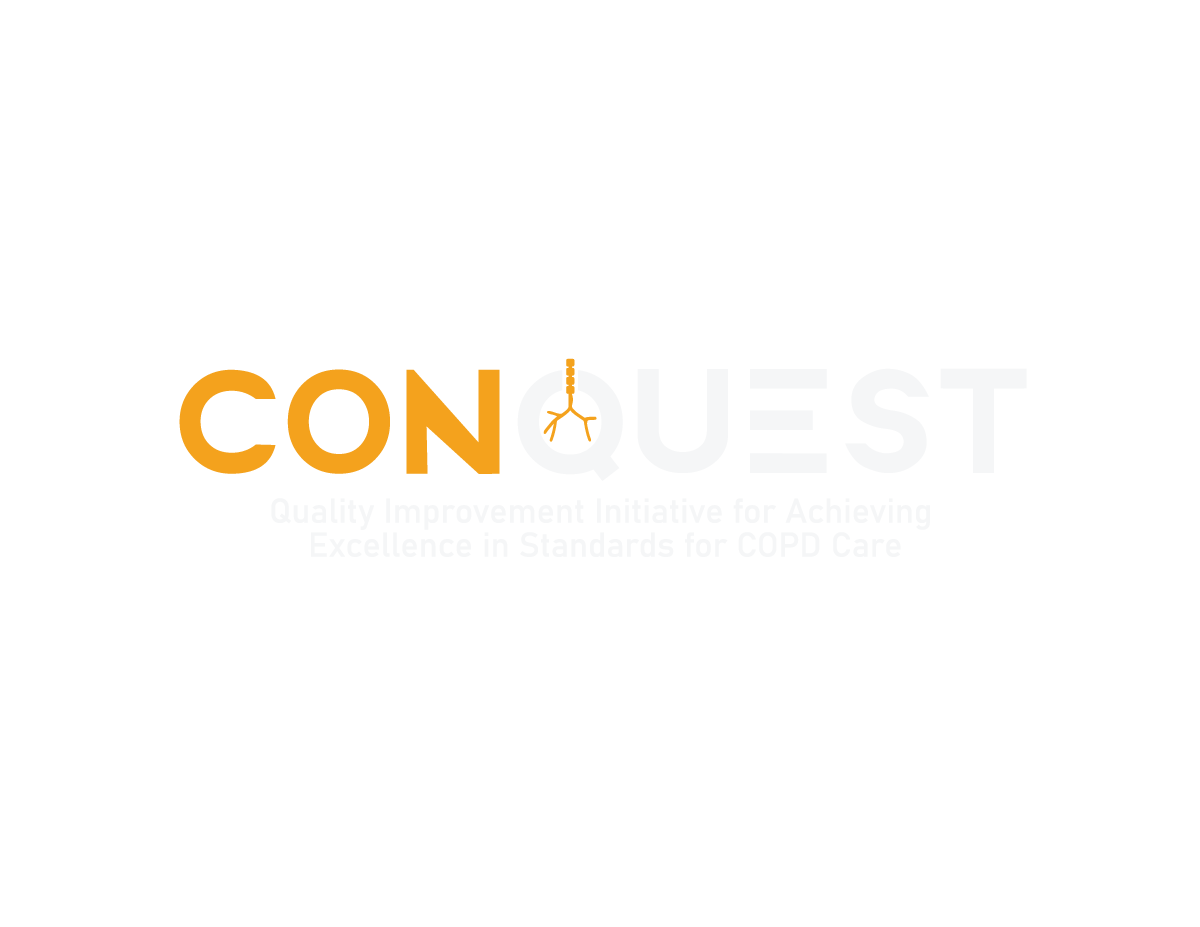 Veeva ID: Z4-38430
Date of preparation: October 2021
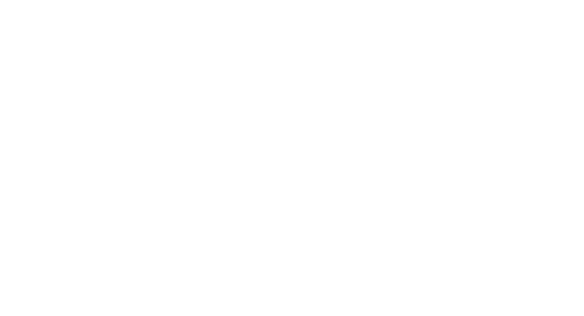 Overview of CONQUEST Quality Standards
2. Assessment of disease & quantification of future risk
Perform thorough phenotyping, assessment of underlying biological traits and risk prediction of all patients identified within the target population.
1. Identification of target population
Identify individuals ≥40 years of age (with or without a COPD diagnosis) with a history of smoking or relevant environmental exposure, at increased risk of exacerbations, morbidity, and mortality and with scope for COPD management optimization. 

And, within this population, to identify those with greater cardiovascular risk.
Quality Standard 1
Quality Standard 2
CONQUEST 
Quality Standards
CONQUEST Quality Standards
Quality Standard 4
Quality Standard 3
4. Follow up
Ensure regular follow up to address pharmacological and non-pharmacological interventions, symptoms review & risk prevention and lifestyle risk factors
3. Non-pharmacological and pharmacological Intervention

Target therapeutic interventions according to individual risk assessment and biological traits
Pullen R et al. Int J Chron Obstruct Pulmon Dis 2021:16 2301–2322
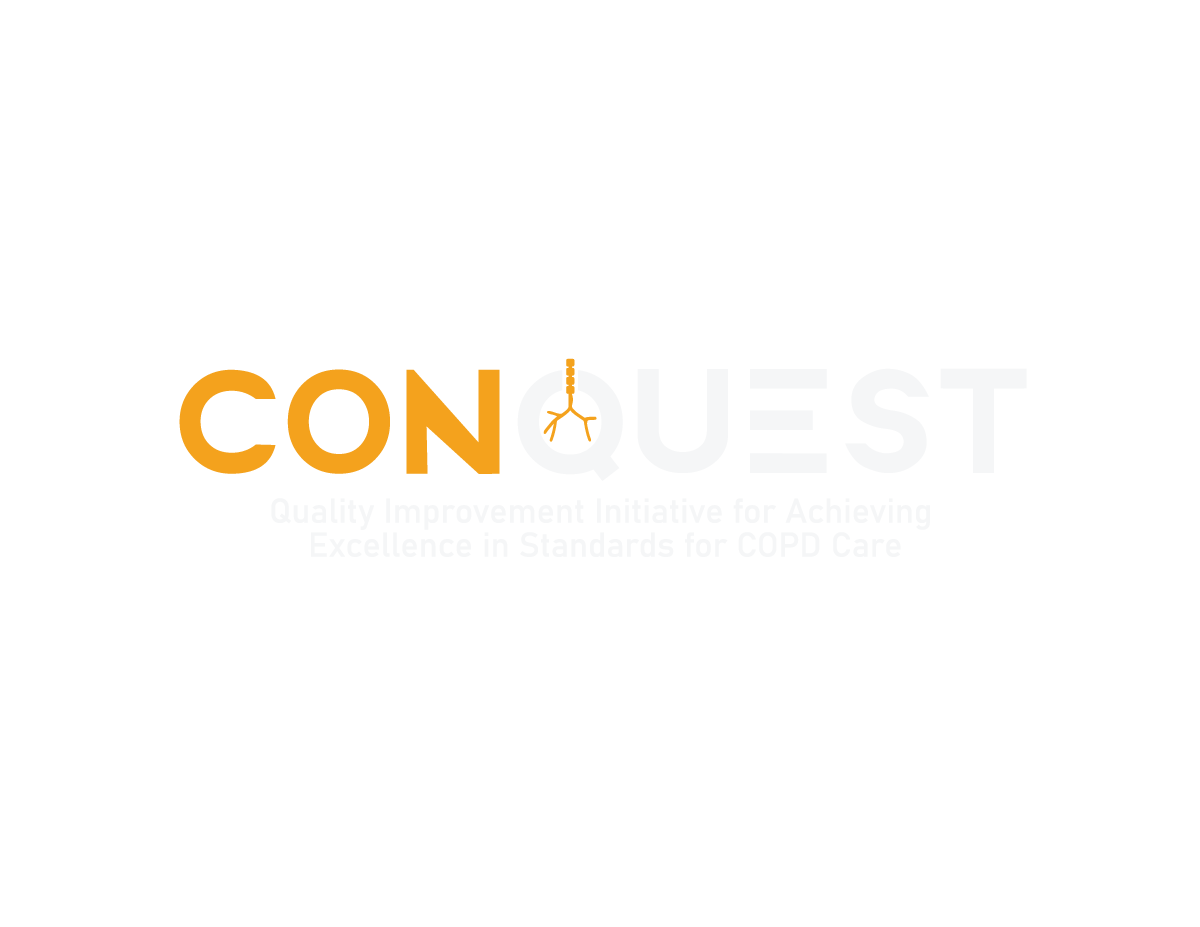 Veeva ID: Z4-38430
Date of preparation: October 2021
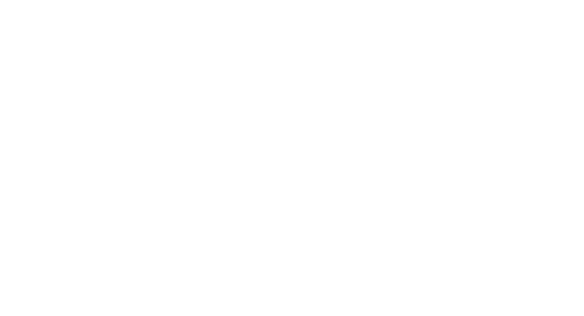 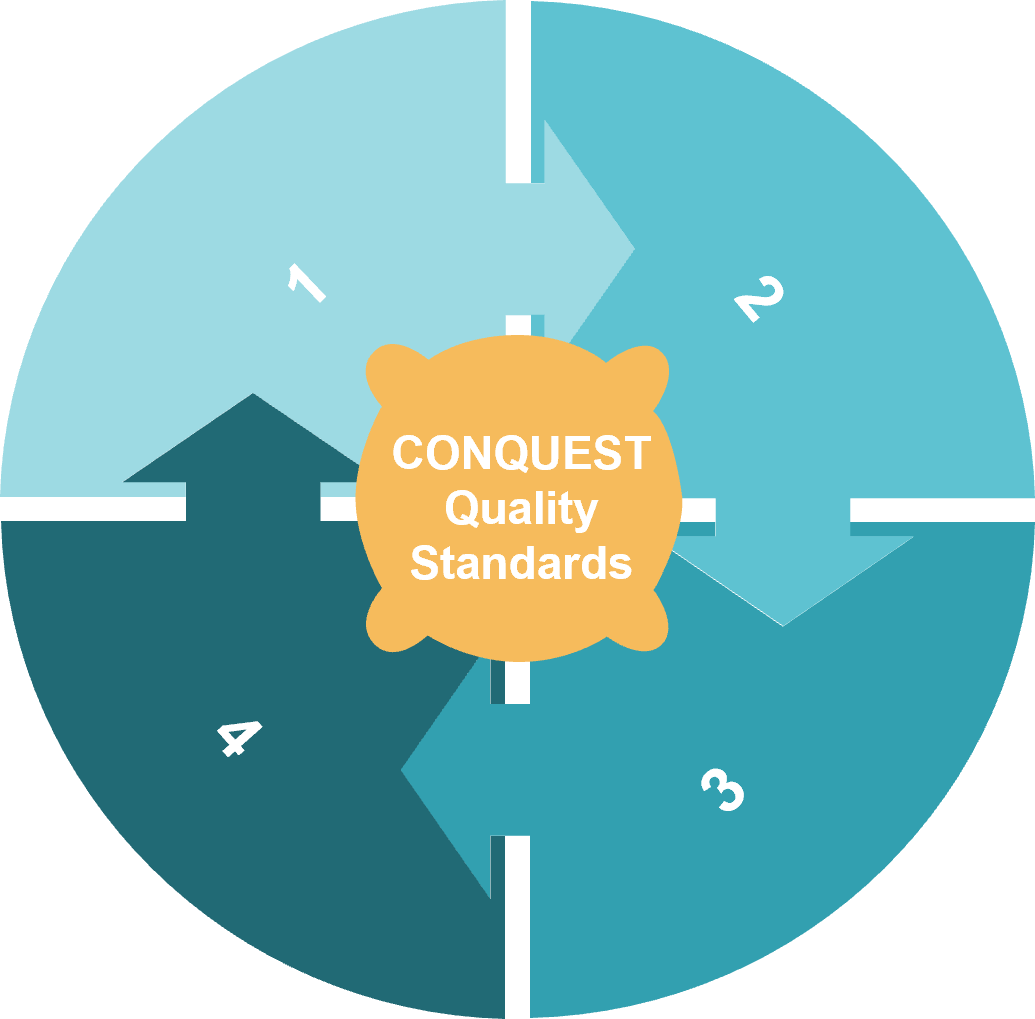 Quality Standard #1: Identifying The Target Population
Patients
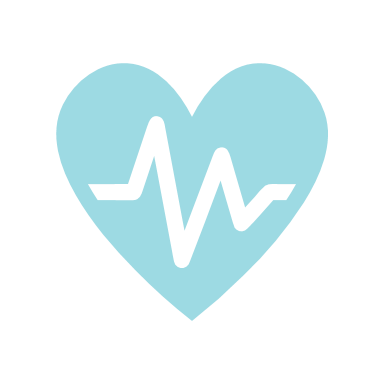 ≥40 years old
With or without a COPD diagnosis
History of smoking/relevant environmental exposure
Increased risk of exacerbations, morbidity, and mortality
Scope for COPD management optimization (i.e., modifiable high-risk disease)
Identify those with greater cardiovascular risk within this population
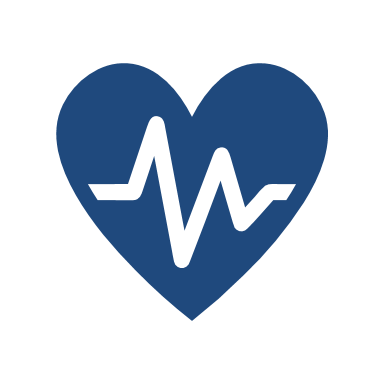 Rationale
Goals of optimized management
Reduce exacerbation rate
Reduce/attenuate lung function decline
Improve patient health-related quality of life
Decrease cardiovascular risk associated with exacerbations
Early intervention would slow the speed of disease progression

Patients at risk of exacerbations require more intense focus on identification, assessment, and treatment optimization
Pullen R et al. Int J Chron Obstruct Pulmon Dis 2021:16 2301–2322
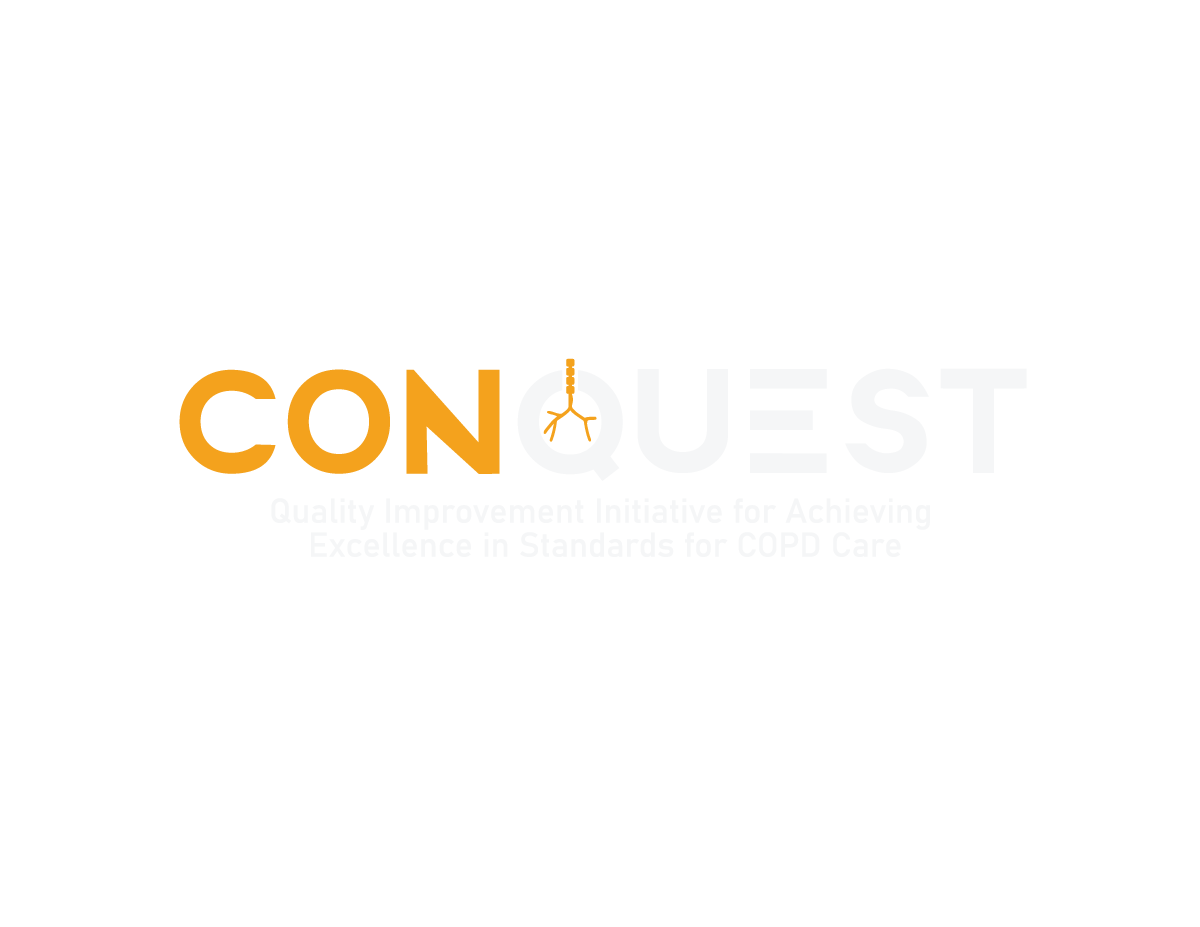 Veeva ID: Z4-38430
Date of preparation: October 2021
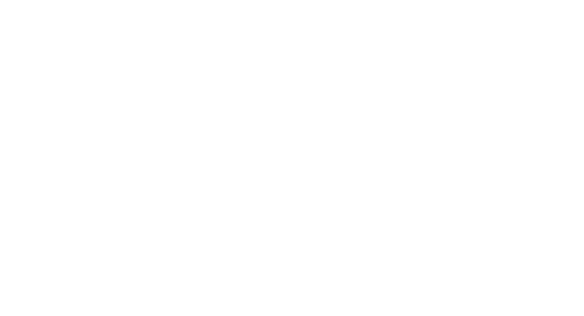 [Speaker Notes: Target population]
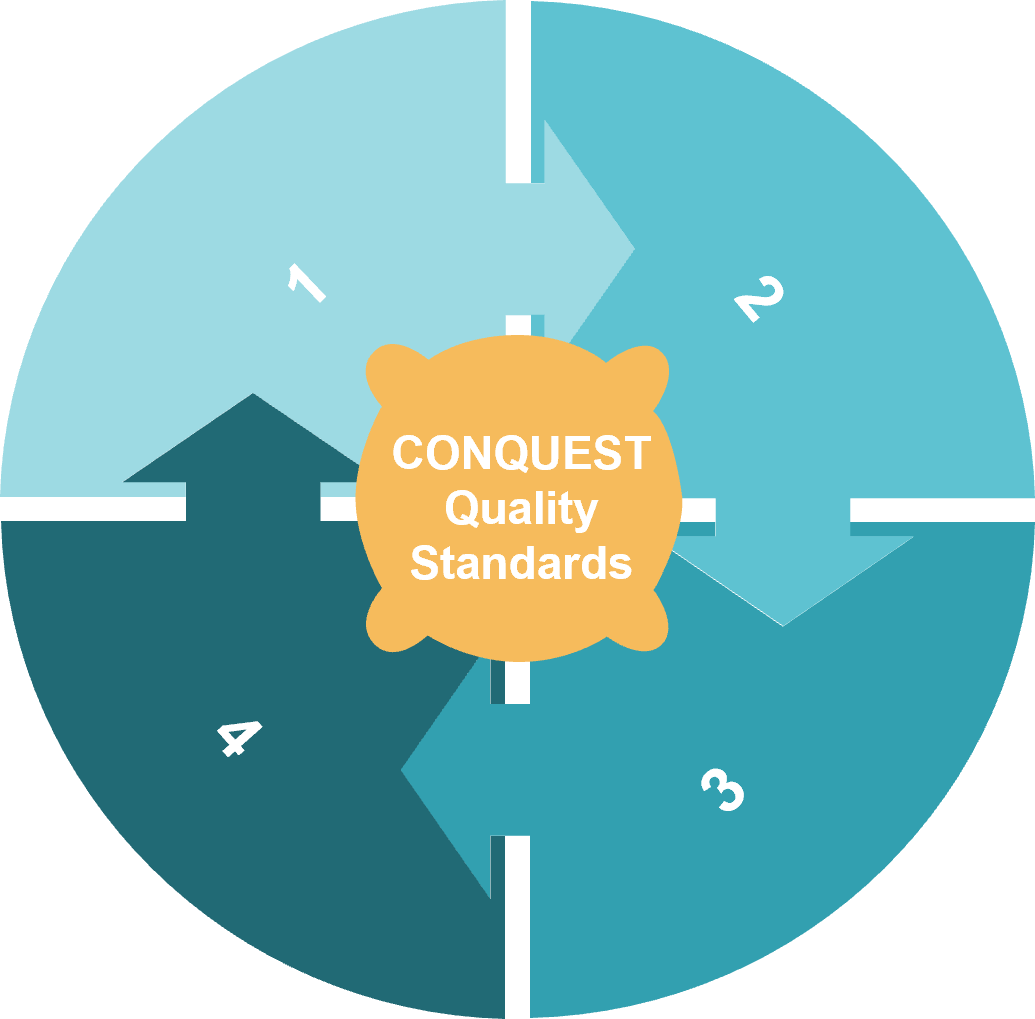 Quality Standard #2: Assessing Disease and Quantifying Future Risk
Predict individual risk
Phenotype patients
Assess underlying biological traits
Risk assessment
Disease assessment
͏Body Mass Index (BMI) evaluation to aid in prediction of exacerbation risk, mortality, and comorbidities

͏Cardiovascular (CV) risk evaluation

Evaluation with validated multicomponent risk assessment indices 

Evaluation of cigarette smoke exposure and physical activity levels
͏Symptomatic assessment via the COPD Assessment Test (CAT) and MRC dyspnea scale 
͏Post-bronchodilator spirometry to confirm diagnosis and track lung function
Measuring blood eosinophil counts to guide therapy
͏Imaging to evaluate disease, consider other respiratory pathologies, and potentially phenotype patients
Identifying comorbidities
Pullen R et al. Int J Chron Obstruct Pulmon Dis 2021:16 2301–2322
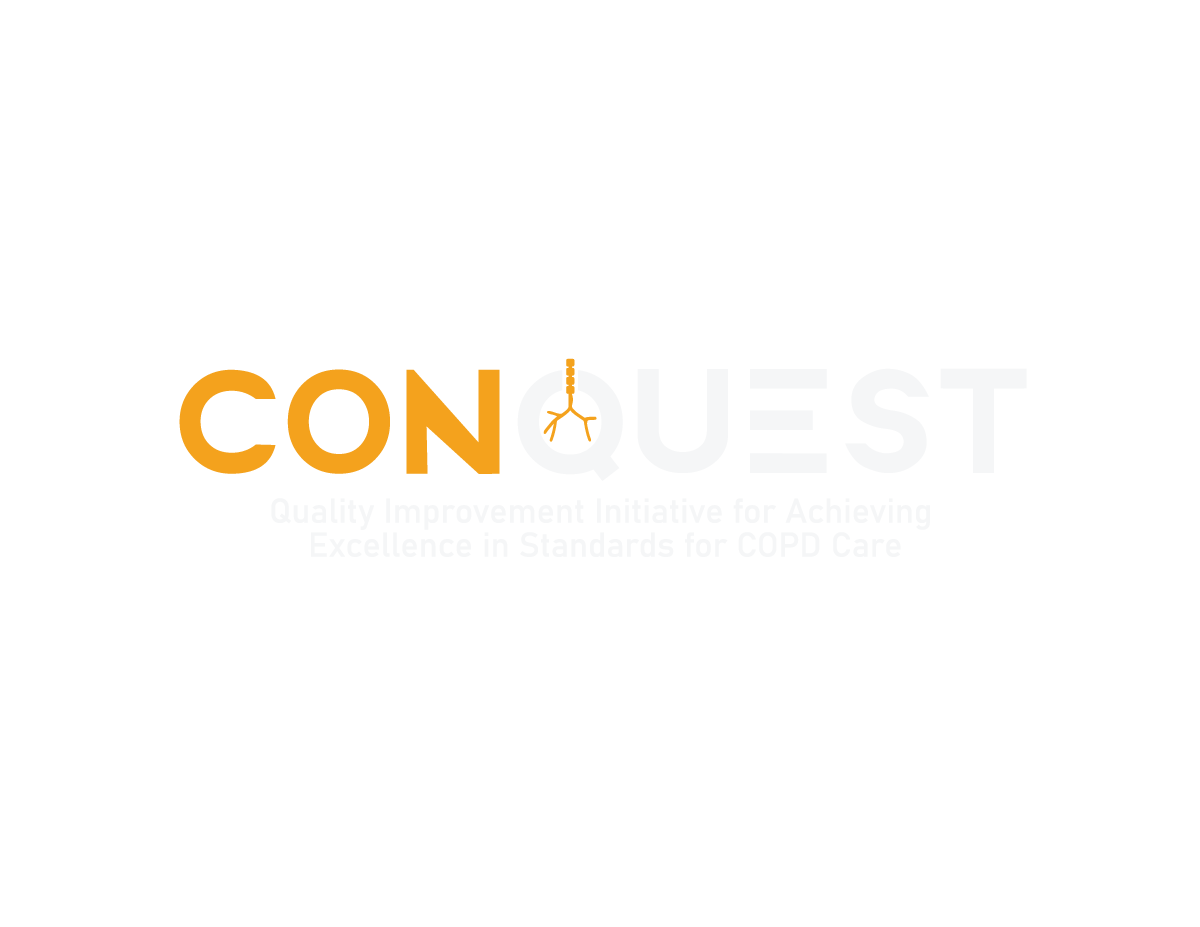 Veeva ID: Z4-38430
Date of preparation: October 2021
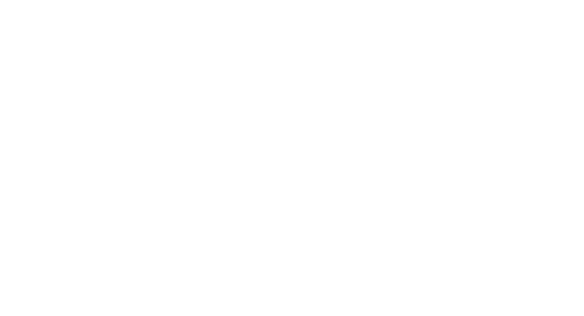 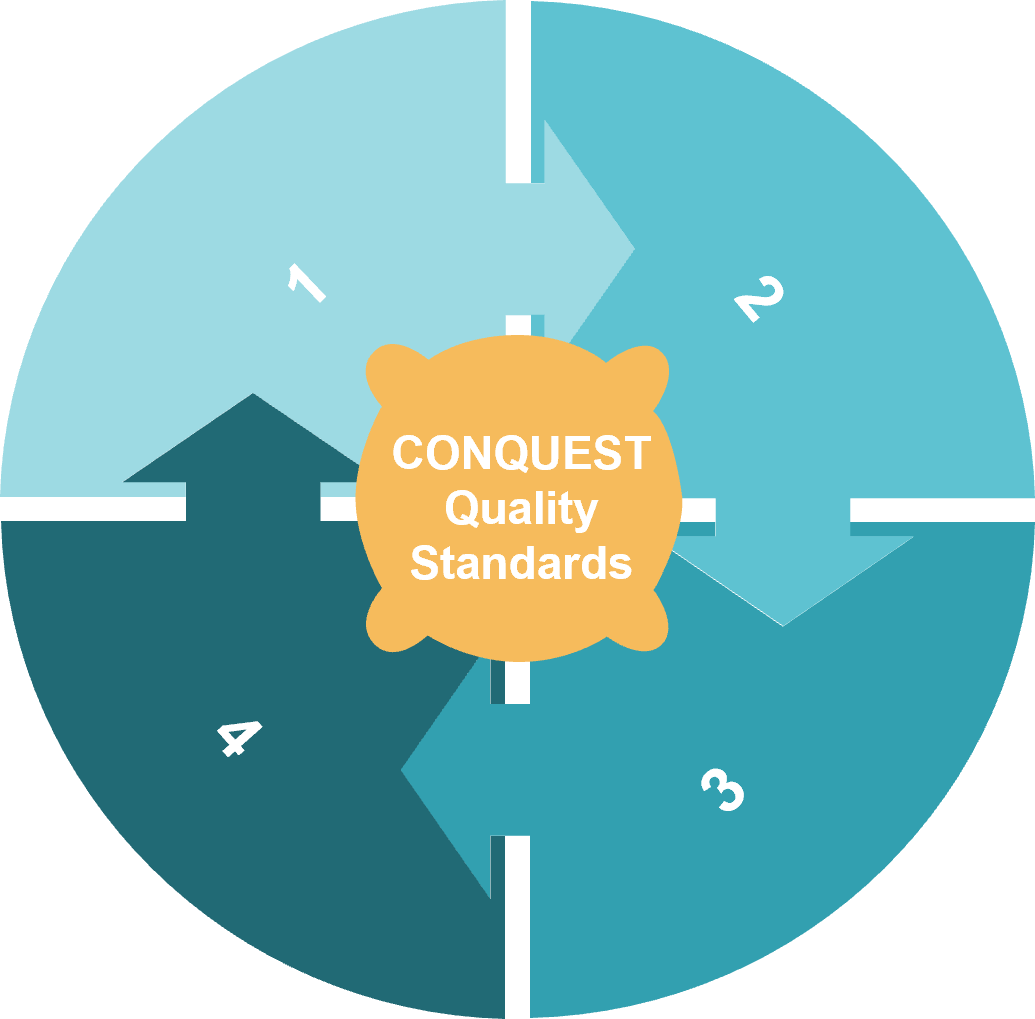 Quality Standards #3: Non-pharmacological and Pharmacological Intervention
Accounting for biological traits
Individual risk assessment
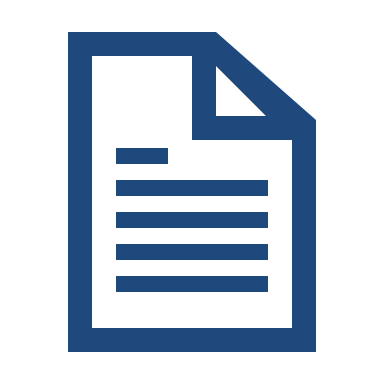 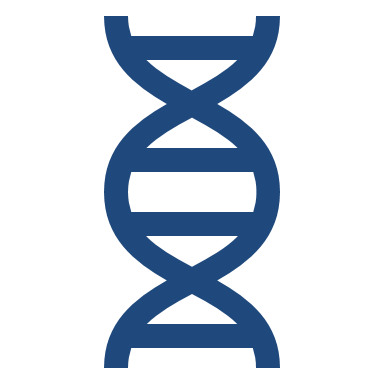 Targeted therapeutic intervention
Abbreviations: LABD = long-acting bronchodilators
Pullen R et al. Int J Chron Obstruct Pulmon Dis 2021:16 2301–2322
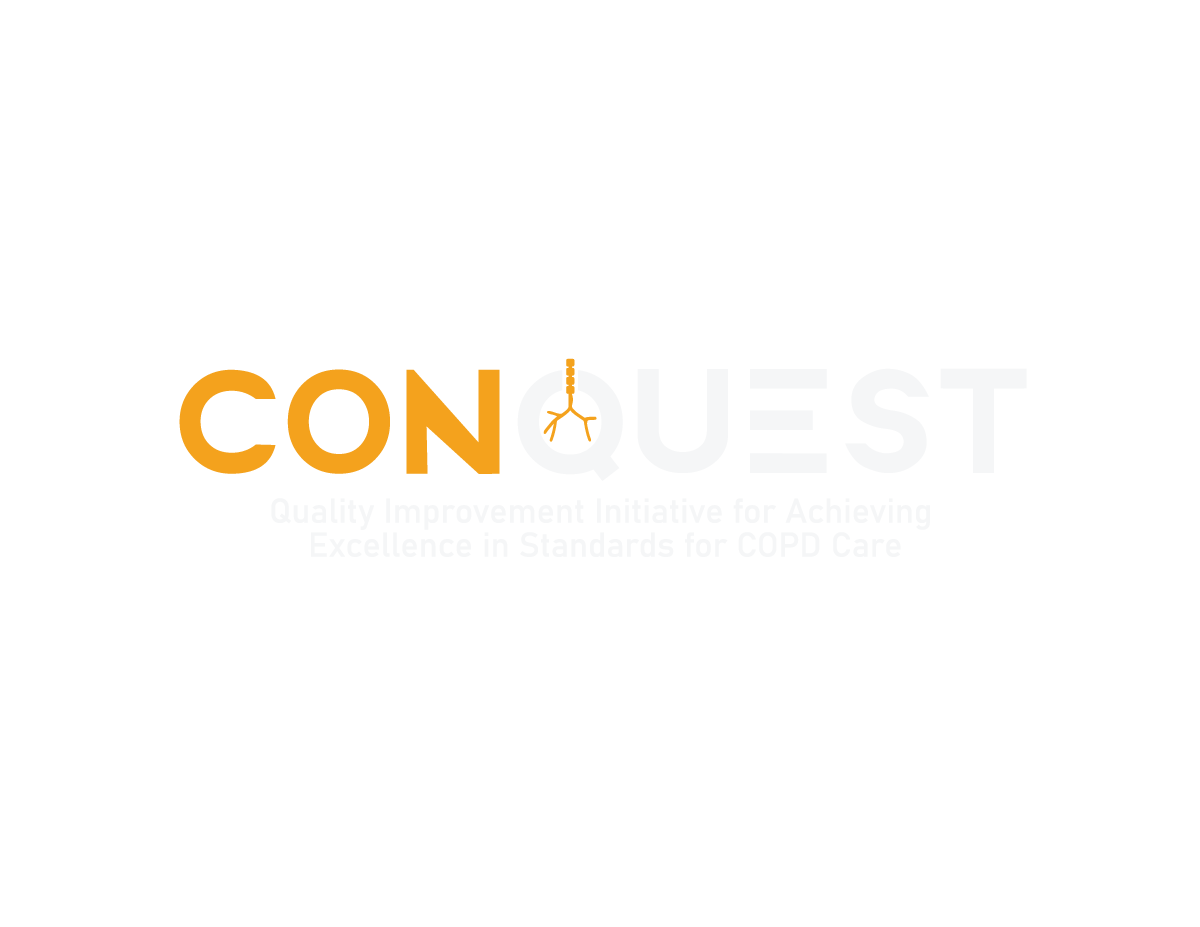 Veeva ID: Z4-38430
Date of preparation: October 2021
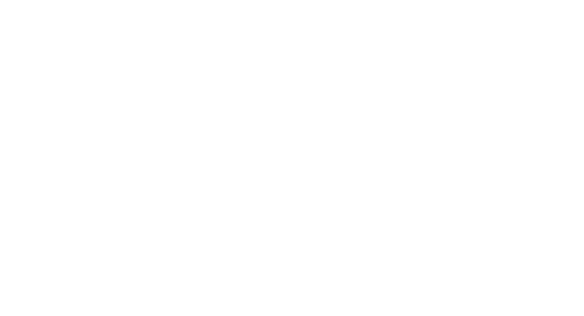 Follow-up
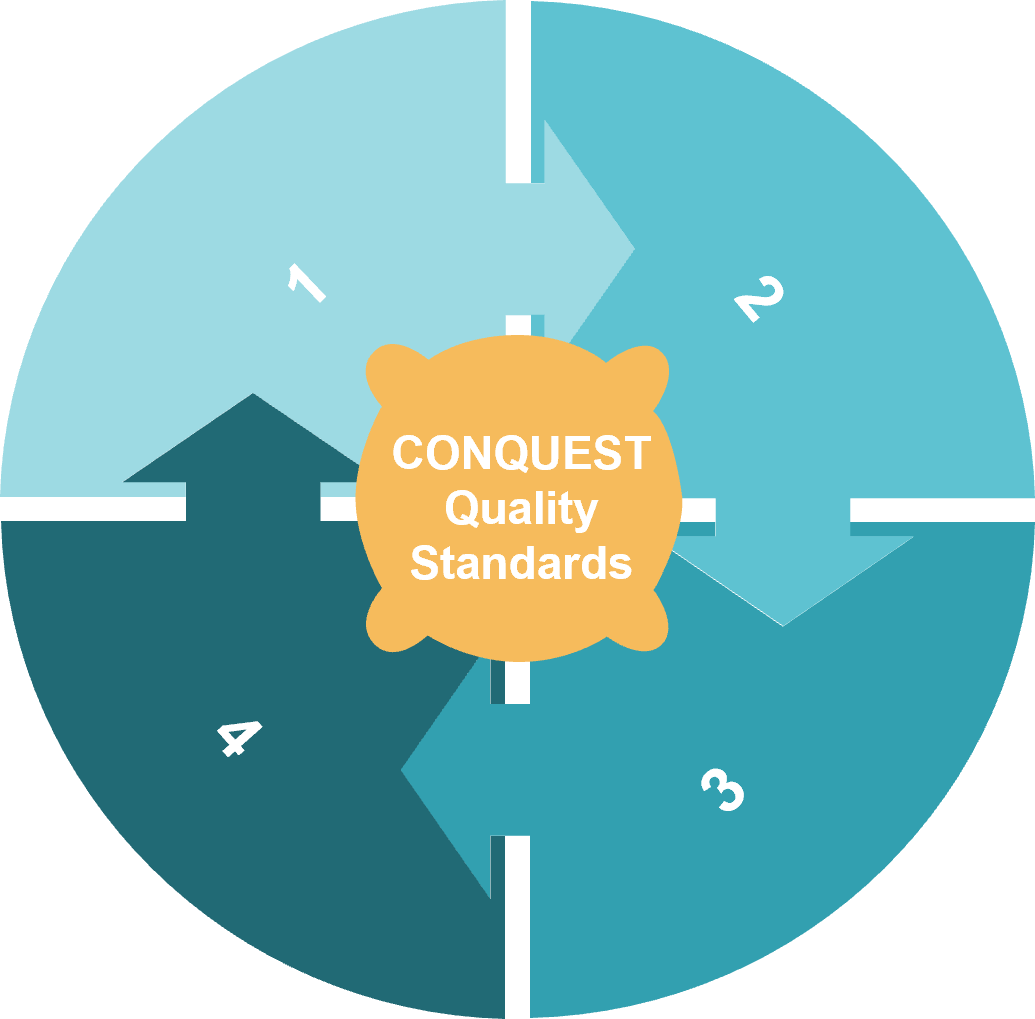 Quality Standards #4: Appropriate Follow Up
Timely clinical review for ongoing symptom evaluation, 
risk prediction, and lifestyle risk factor assessment
What should occur during follow-up visits?
Medication, inhaler device & symptom review
Inhaler technique assessment
Smoking cessation advice/intervention
BMI calculation and nutritional advice; specifically, a referral for dietetic advice for patients with low/high BMI 
Pulmonary rehabilitation referral for suitable patients
Vaccination in accordance with local policy
Improving patient motivation and engagement with their treatment plan
Goals of follow-up: long-term strategies to encompass the pharmacological, clinical & non-pharmacological aspects of COPD management
Pullen R et al. Int J Chron Obstruct Pulmon Dis 2021:16 2301–2322
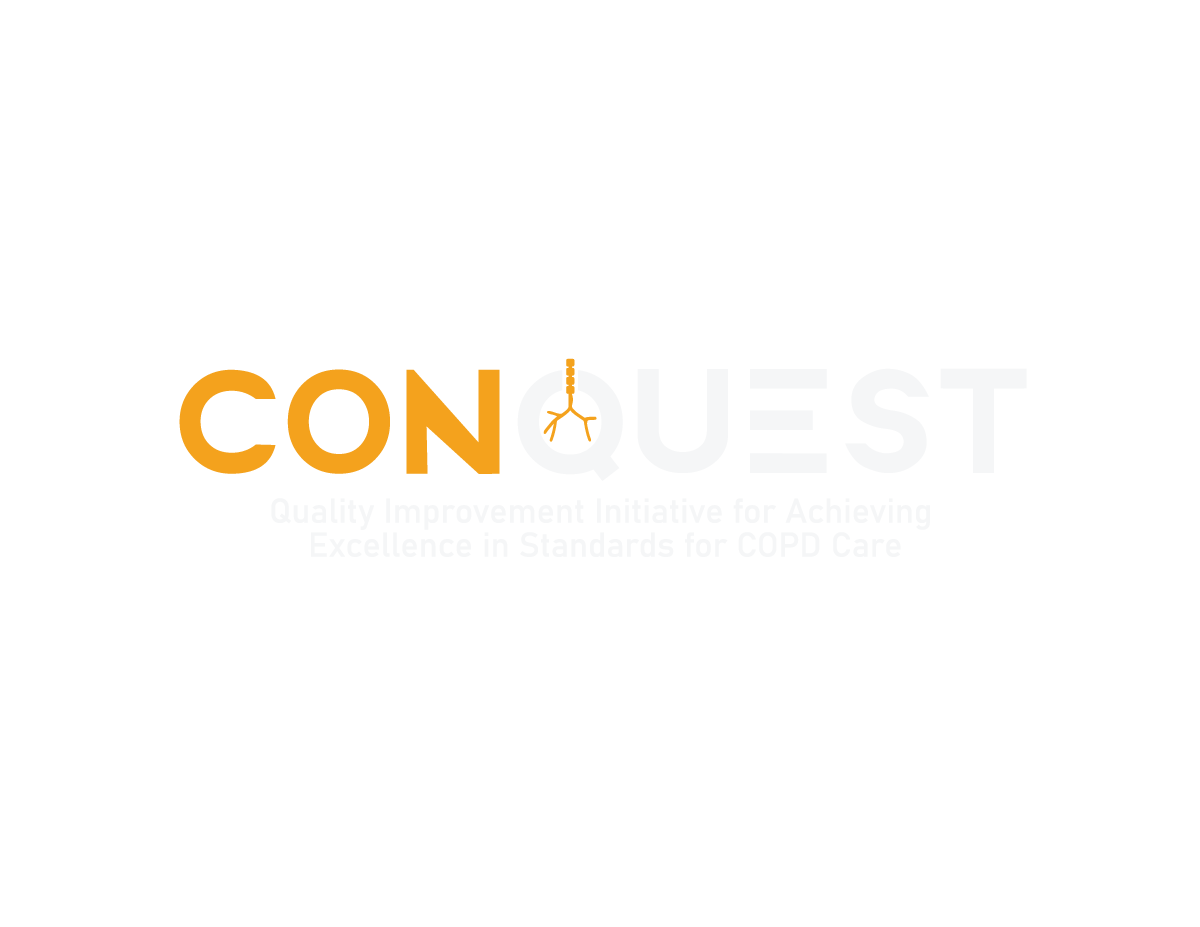 Veeva ID: Z4-38430
Date of preparation: October 2021
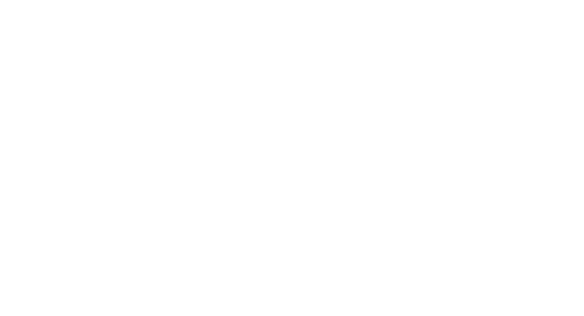 Next Steps for CONQUEST
Translation of the Quality Standards into Quality Improvement Program operational protocols
These protocols will describe the core components of the program required to implement CONQUEST in a healthcare system or a practice

Select regions of the UK & USA have been identified as initial targets for the CONQUEST intervention

An Opportunity Analysis will be conducted in both countries using retrospective analysis of EMR data to compare the Quality Standards with current practice – highlighting opportunities for management optimization 

The impact of CONQUEST on COPD outcomes will be evaluated by a cluster randomized trial (PREVAIL) in each country
Pullen R et al. Int J Chron Obstruct Pulmon Dis 2021:16 2301–2322
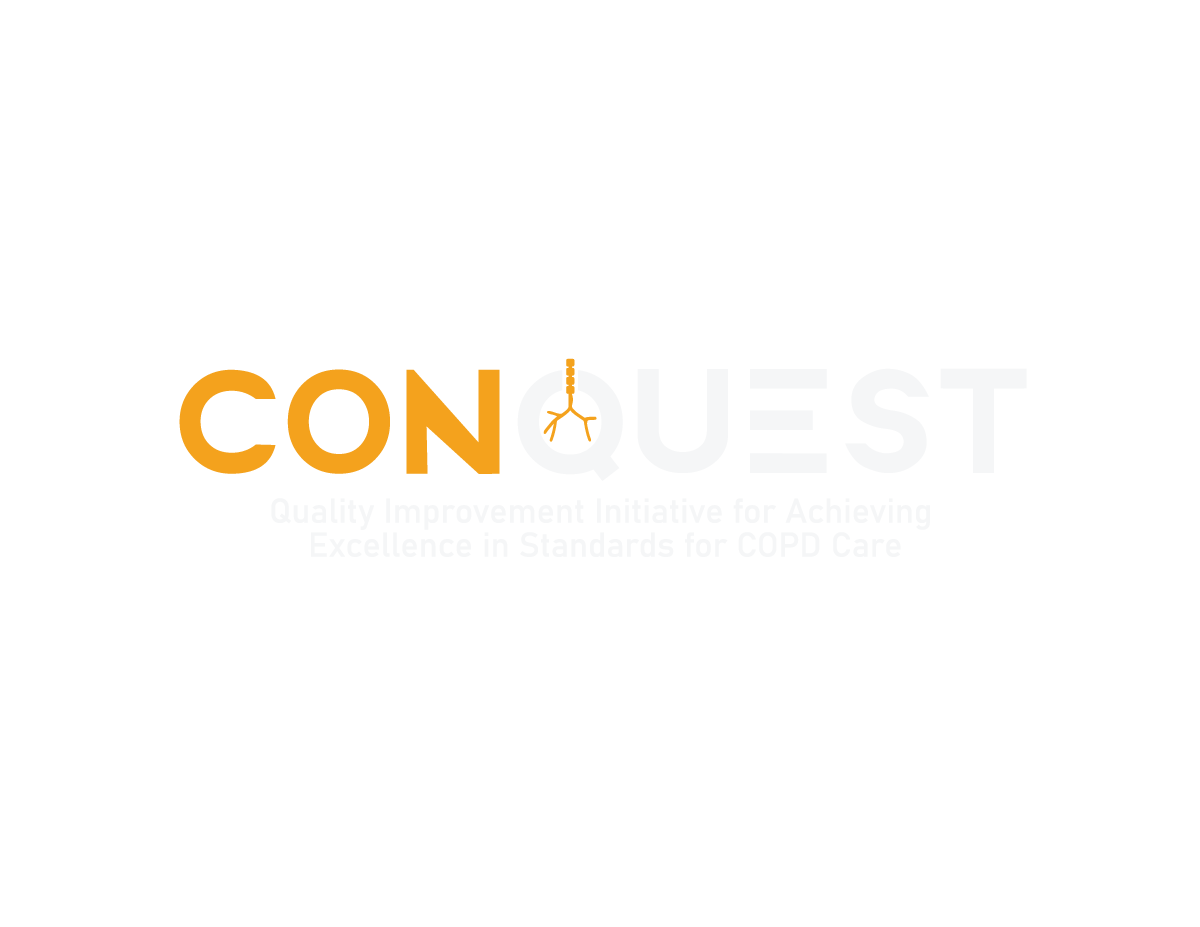 Veeva ID: Z4-38430
Date of preparation: October 2021
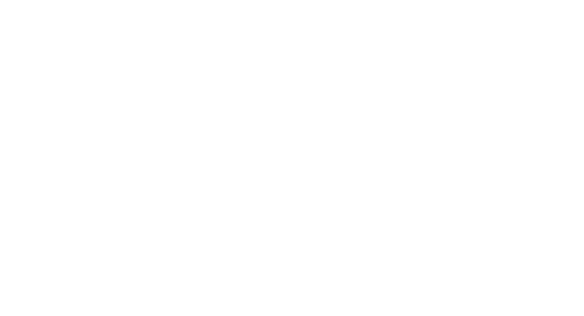 Conclusions
The CONQUEST Quality Standards are the first step in transforming the patient pathway to improve the care of COPD patients in primary and secondary care internationally

These Quality Standards will be a useful tool in identifying high-risk patients with modifiable disease, optimizing their management, and ensuring appropriate follow up to reduce symptoms, exacerbations, comorbidity and mortality

Moving forward, CONQUEST will advocate for appropriate and early interventions to slow disease progression and optimize patient outcomes; it will also utilize shared decision-making to lock in behavioural change and generate transformational evidence to measure treatment success in the real world
Pullen R et al. Int J Chron Obstruct Pulmon Dis 2021:16 2301–2322
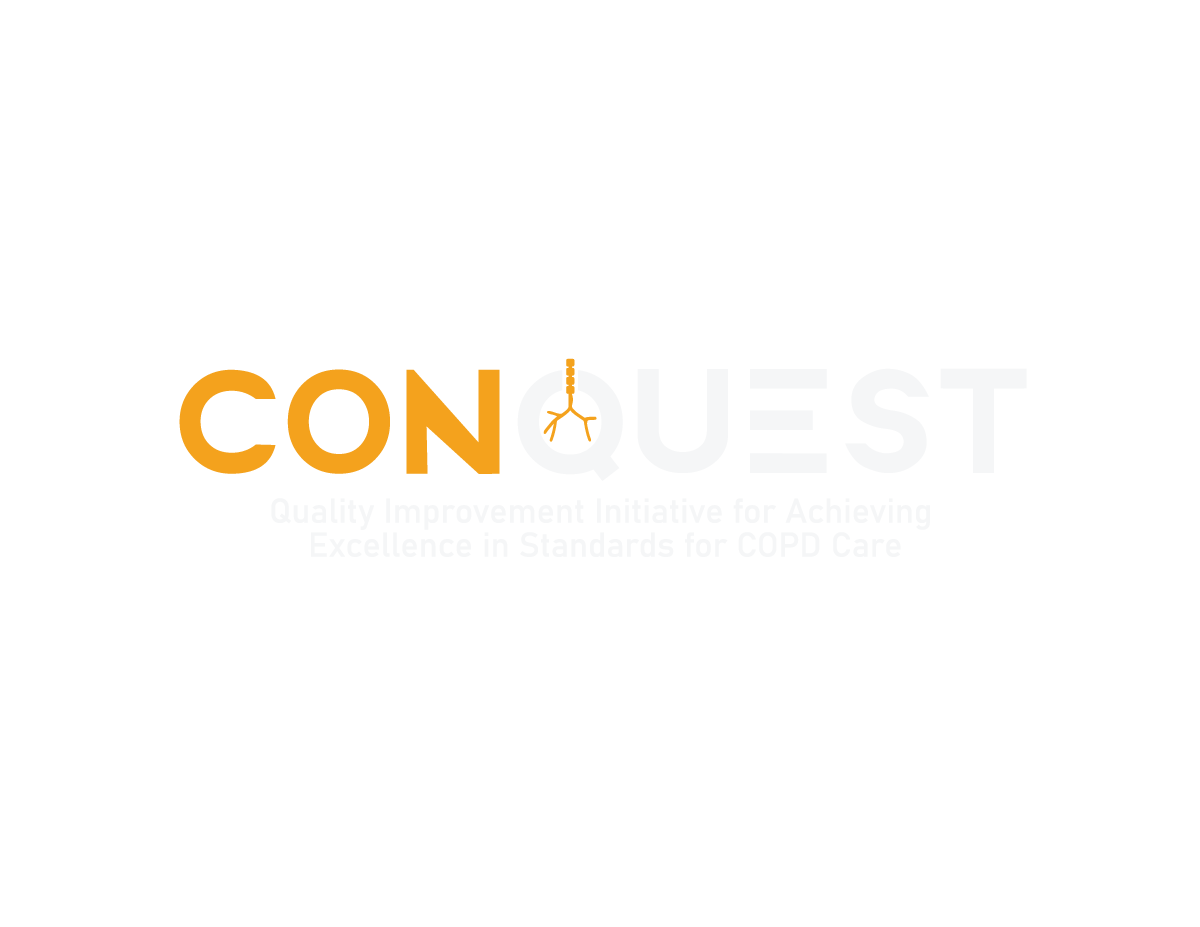 Veeva ID: Z4-38430
Date of preparation: October 2021
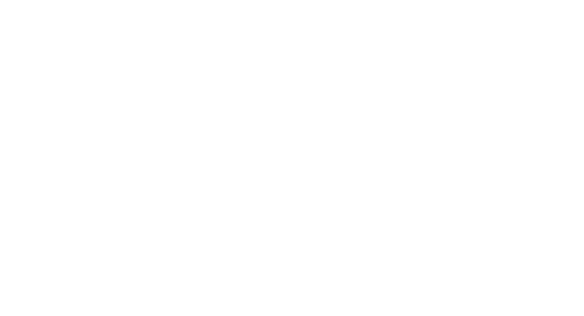